Bahan kuliah IF4020 Kriptografi
Algoritma Pertukaran Kunci Diffie-Hellman
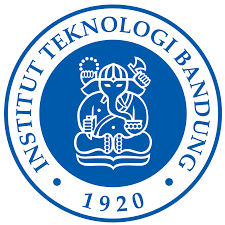 Oleh: Rinaldi Munir

Program Studi Informatika
Sekolah Teknik Elektro dan Informatika
Institut Teknologi Bandung
2023
1
Pendahuluan
Algoritma (lebih tepat disebut protokol) pertukaran kunci Diffie-Hellman (DH) berguna untuk berbagi kunci rahasia yang sama antara dua entitas yang berkomunikasi. 

Kunci rahasia selanjutnya digunakan untuk mengenkripsi pesan-pesan dengan algoritma kriptografi kunci-simetri (misalnya DES, AES, dll)

Keamanan algoritma DH didasarkan pada sulit menghitung logaritma diskrit dari sebuah bilangan bulat besar.
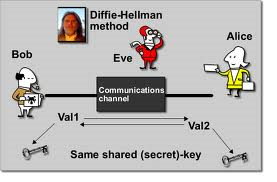 Rinaldi Munir/IF4020 Kriptografi/Teknik Informatika STEI-ITB
2
Algoritma pertukaran kunci Diffie-Hellman  dipublikasikan oleh Whitfield Diffie dan Martin Hellman pada tahun 1976
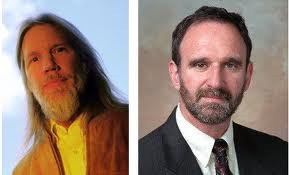 Whitfield Diffie dan Martin Hellman
3
Rinaldi Munir/IF4020 Kriptografi/Teknik Informatika STEI-ITB
Analogi pertukaran kunci Diffie-Hellman adalah seperti pertukaran cat antara dua orang (Alice dan Bob).

Mula-mula Alice dan Bob menyepakati cat bersama  yang warnanya tidak perlu rahasia (misalnya cat berwarna kuning)

Masing-masing Alice dan Bob memiliki cat warna lain yang  rahasia (dalam hal ini merah dan biru cyan)

Alice dan Bob mencampurkan cat kuning dengan cat rahasia mereka masing-masing. Misalkan hasil pencampurannya adalah cat oranye dan cat biru terang

Kemudian Alice dan Bob saling mempertukarkan cat hasil pencampuran tersebut (dikirim melalui transportasi umum).

Selanjutnya, Alice dan Bob mencampurkan lagi  cat rahasianya masing-masing dengan cat hasil pertukaran tersebut.

Sekarang Alice dan Bob memilik cat berwarna sama yang rahasia.
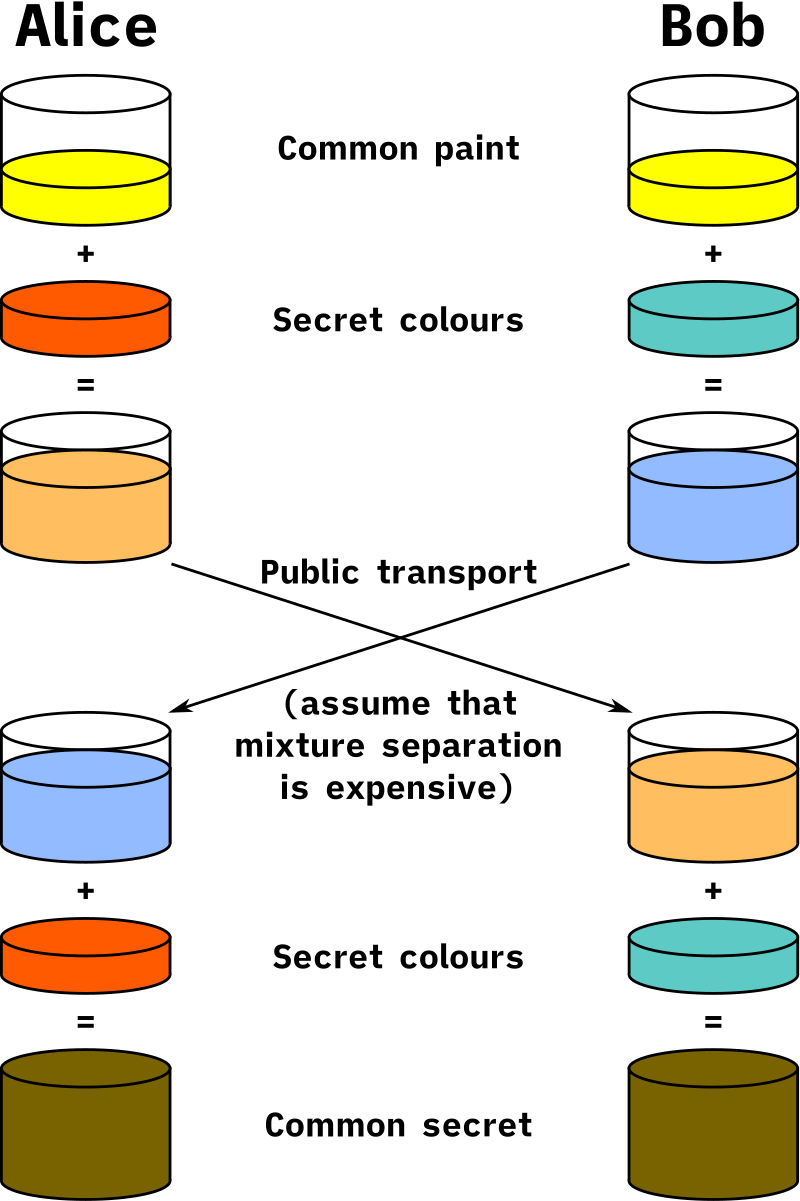 4
Rinaldi Munir/IF4020 Kriptografi/Teknik Informatika STEI-ITB
Sumber gambar: Wikipedia
Parameter umum Diffie-Hellman
Misalkan dua entitas yang berkomunikasi adalah Alice dan Bob.

Mula-mula Alice dan Bob menyepakati dua buah bilangan prima (yang besar), p dan g, sedemikian sehingga g < p, dan g adalah akar primitif dari p.

Nilai p dan g tidak perlu rahasia. Bahkan, Alice dan Bob dapat membicarakannya melalui saluran publik yang tidak aman sekalipun.
Rinaldi Munir/IF4020 Kriptografi/Teknik Informatika STEI-ITB
5
Algoritma Pertukaran Kunci Diffie-Hellman
Alice membangkitan bilangan bulat acak a  dan mengirim hasil perhitungan berikut kepada Bob:
		A = ga mod p
Bob membangkitkan bilangan bulat acak b dan mengirim hasil perhitungan berikut kepada Alice:
		B = gb mod p
Alice menghitung
		K = Ba mod p			(K  = gab mod p)
Bob menghitung
		K = Ab mod p 			(K  = gab mod p)
 Jika perhitungan dilakukan dengan benar, maka  K = gab mod p. Alice dan Bob sekarang memiliki kunci rahasia yang sama, yaitu K.
(a = kunci privat Alice, A = kunci publik Alice)
(b = kunci privat Bob, B = kunci publik Bob)
6
Rinaldi Munir/IF4020 Kriptografi/Teknik Informatika STEI-ITB
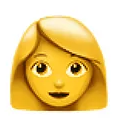 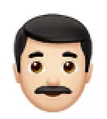 Alice
Bob
g, p
Bangkitkan a
Bangkitkan b
Hitung B =gb mod p
Hitung A =ga mod p
Hitung K =Ba mod p
Hitung K = Ab mod p
7
Rinaldi Munir/IF4020 Kriptografi/Teknik Informatika STEI-ITB
Eve (seorang kriptanalis) yang menyadap pembicaraan Alice dan Bob tidak dapat menghitung K. 

Sebab Eve hanya memiliki informasi p, g, A dan B yang semuanya tidak rahasia, tetapi ia tidak mengetahui nilai a atau b.  

Untuk mengetahui a , Eve perlu melakukan perhitungan untuk menemukan a dari persamaan A = ga mod p.   (a adalah logaritma diskrit dari A dalam modulus p)

Sekali a diketahui, maka selanjutnya Eve menggunakannya untuk menghitung kunci rahasia K = Ba mod p. 

Kabar baiknya, logaritma diskrit bilangan bulat yang besar sangat sulit dihitung. Jadi, Eve tidak dapat menemukan kunci K.
Rinaldi Munir/IF4020 Kriptografi/Teknik Informatika STEI-ITB
8
Contoh: Alice dan Bob menyepakati  p = 353 dan g = 3  ( 3 < 353, dan 3 adalah akar primitif 353)
Alice memilih a = 97 dan menghitung
	    A = ga mod p = 397 mod 353 = 40
	Alice mengirim A kepada Bob.
Bob memilih b = 233 dan menghitung
	    B = gb mod p = 3233 mod 353 = 248
	Bob mengirim B kepada Alice.
Alice menghitung kunci rahasia K,
		 K = Ba mod p = 24897 mod 353 = 160
Bob menghitung kunci rahasia K,
		 K = Ab mod p = 40233 mod 353 = 160

Jadi, Alice dan Bob sekarang sudah mempunyai kunci  rahasia yang sama, yaitu K = 160. Mereka dapat menggunakan K sebagai kunci enkripsi dan dekripsi pesan dengan algoritma kunci simetri.
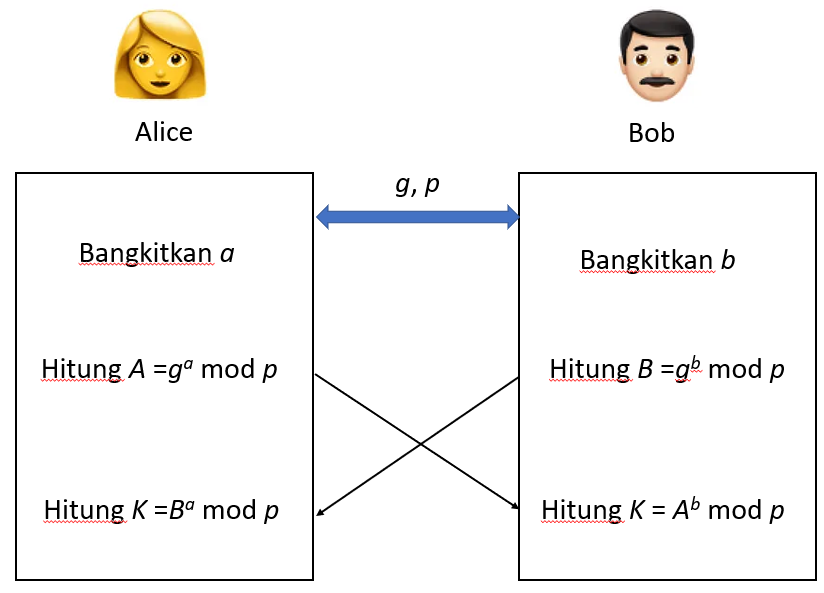 9
Rinaldi Munir/IF4020 Kriptografi/Teknik Informatika STEI-ITB
Contoh lain:
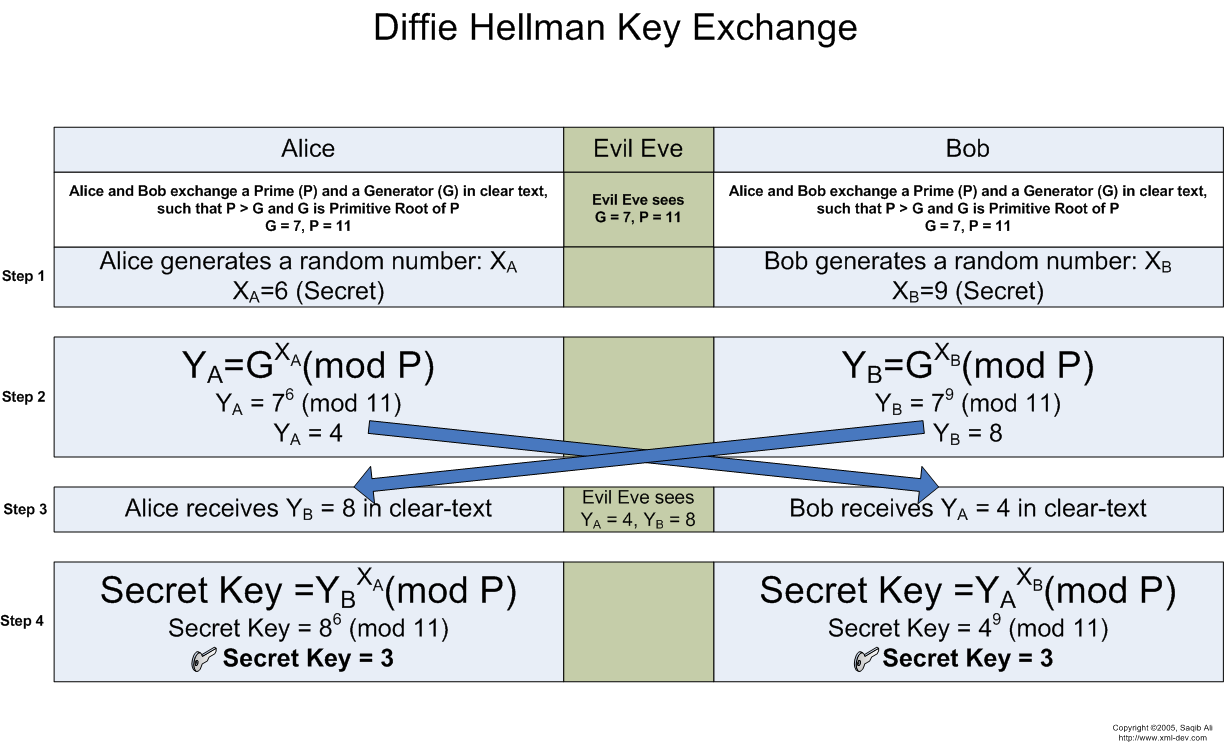 Sumber: http://sspai.com/26497
10
Rinaldi Munir/IF4020 Kriptografi/Teknik Informatika STEI-ITB
Serangan pada Diffie-Hellman
Pertukaran kunci Diffie-Hellman hanya aman terhadap serangan pasif, misalnya penyadapan (eavesdropping).
Eva yang menyadap komunikasi antara Alice dan Bob hanya mengetahui nilai g, p, A dan B (semuanya publik). Dia tidak dapat mendeduksi a dan b (kunci privat Alice dan Bob) dari nilai-nilai publik tersebut. Untuk mendeduksi a dan b, Eva harus dapat menghitung logaritma diskrit dari persamaan A = ga mod p atau B = gb mod p.

Namun, Diffie-Hellman tidak tahan terhadap serangan aktif seperti man-in-the-middle attack. 

Misalkan Mallory mengintervensi komunikasi antara Alice dan Bob. Kepada Alice Malllory menyamar (impersonation) sebagai Bob, dan kepada Bob Mallory menyamar sebagai Alice.
Rinaldi Munir/IF4020 Kriptografi/Teknik Informatika STEI-ITB
11
Gambar man-in-the-middle attack berikut memperlihatkan cara Mallory  menyepakati  kunci yang sama dengan Alice (K1 = gam  mod p) dan menyepakati kunci yang sama dengan Bob  (K2 = gbm mod p)
Ketika Alice mengirim ga  mod p kepada Bob, Mallory mengintersepsi komunikasi dan menggantikannya dengan gm  mod p lalu mengirimkannya kepada Bob

Ketika Bob mengirim gb  mod p kepada Alice, Mallory mengintersepsi komunikasi dan menggantikannya dengan gm  mod p lalu mengirimkannya kepada Alice.

Alice menghitung K1 = gam  mod p, sama dengan yang dihitung Mallory, K1 = gam  mod p

Bob menghitung K2 = gbm  mod p, sama dengan yang dihitung Mallory, K2 = gbm  mod p

Selanjutnya Mallory mengetahui pesan2 rahasia dari Alice dan dari Bob yang diekripsi dengan dengan kunci K1 dan K2 tersebut
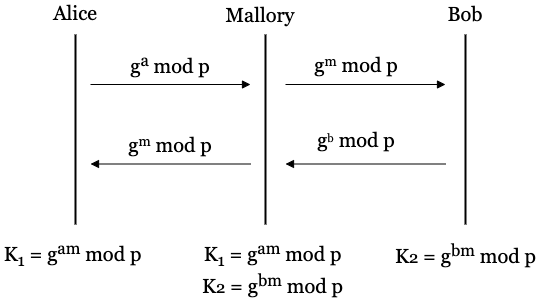 Sumber gambar: https://textbook.cs161.org/crypto/key-exchange.html
12
Rinaldi Munir/IF4020 Kriptografi/Teknik Informatika STEI-ITB
Pertukaran kunci Diffie-Hellman untuk tiga pihak (Alice, Bob, dan Carol)
Alice, Bob, dan Carol menyepakati p dan g.
 Alice, Bob, dan Carol membangkitkan kunci privat masing-masing, a, b, dan c.
 Alice menghitung ga mod p dan mengirimkannya kepada Bob.
 Bob menghitung (ga)b mod p = gab mod p dan mengirimkannya kepada Carol.
 Carol menghitung  K = (gab)c mod p = gabc mod p.
 Bob menghitung gb mod p dan mengirimkannya kepada Carol.
 Carol menghitung (gb)c mod p = gbc mod p dan mengirimkannya kepada Alice.
 Alice menghitung K = (gbc)a mod p = gbca mod p = gabc mod p.
 Carol menghitung gc mod p dan mengirimkannta kepada Alice.
 Alice menghitung  (gc)a mod p = gca mod p dan mengirimkannya kepada Bob.
 Bob menghitung K = (gca)b mod p = gcab mod p = gabc mod p.
 Sekarang Alice, Bob, dan Carol sudah memiliki kunci rahasia yang sama, yaitu K
Rinaldi Munir/IF4020 Kriptografi/Teknik Informatika STEI-ITB
13
Algoritma Diffie-Hellman dipakai di dalam protokol SSL dan TLS. SSL/TLS digunakan untuk mengamankan komunikasi di internet antara client dan server.

Pada tahun 2002, Hellman menyarankan algoritma DH diberi nama  algoritma pertukaran kunci Diffie–Hellman–Merkle sebagai penghargaan terhadap kontribusi Ralph Merkle dalam penemuan kriptografi kunci-publik:

Hellman menulis:
The system...has since become known as Diffie–Hellman key exchange. While that system was first described in a paper by Diffie and me, it is a public key distribution system, a concept developed by Merkle, and hence should be called 'Diffie–Hellman–Merkle key exchange' if names are to be associated with it. I hope this small pulpit might help in that endeavor to recognize Merkle's equal contribution to the invention of public key cryptography.[7]
Sumber: Wikipedia
Rinaldi Munir/IF4020 Kriptografi/Teknik Informatika STEI-ITB
14
The IEEE Koji Kobayashi Computers and Communications Award
The 1999 award was given to Diffie, Hellman and Merkle for "For the revolutionary invention of public key cryptosystems which form the foundation for privacy, integrity and authentication in modern communication systems."
The 2000 award was given to Rivest, Shamir and Adleman "For the revolutionary invention of the RSA public key cryptosystem which is the first to be widely-adopted."
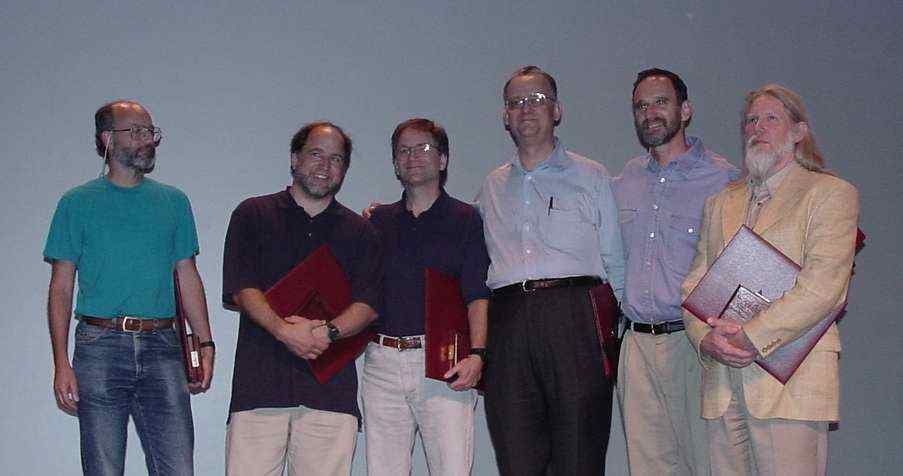 From left to right: Adi Shamir, Ron Rivest, Len Adleman, Ralph Merkle, Martin Hellman, and Whit Diffie (Picture courtesy of Eli Biham, taken at the presentation on Monday August 21 at Crypto 2000, an IACR conference
Rinaldi Munir/IF4020 Kriptografi/Teknik Informatika STEI-ITB
15
Sumber: http://www.merkle.com/merkleDir/KobayashiAward.html
Demo DH online: https://asecuritysite.com/encryption/diffie
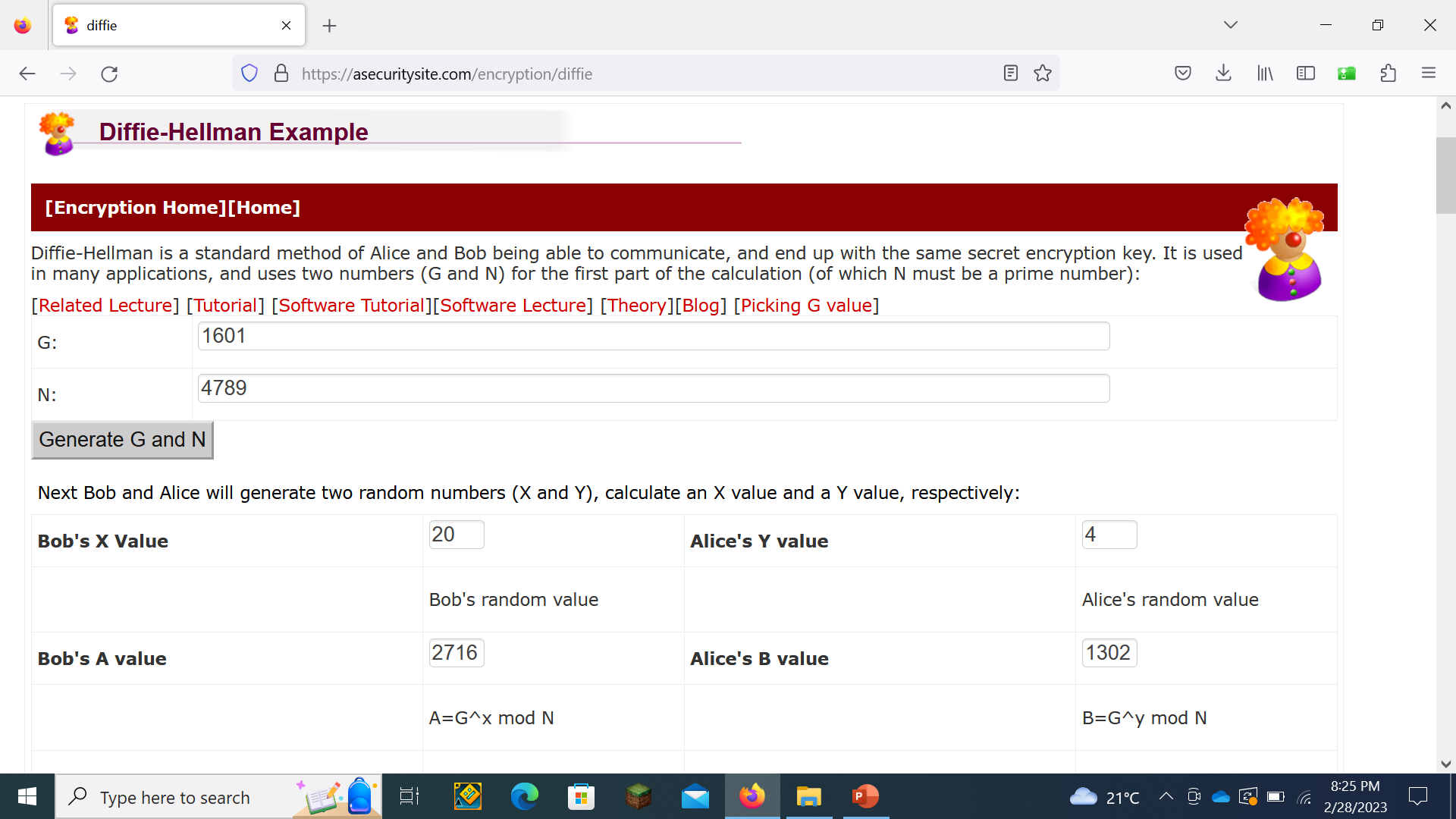 16